Третий этап обучения ОНР  II уровень.Двусоставное предложение
Задание 8
Научить понимать и определять по грамматической форме глагола, кому принадлежит совершаемое действие – одному лицу или нескольким лицам.
Спит - спят
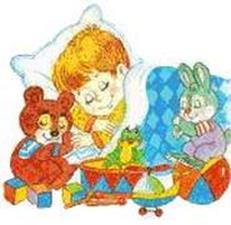 Бежит - бегут
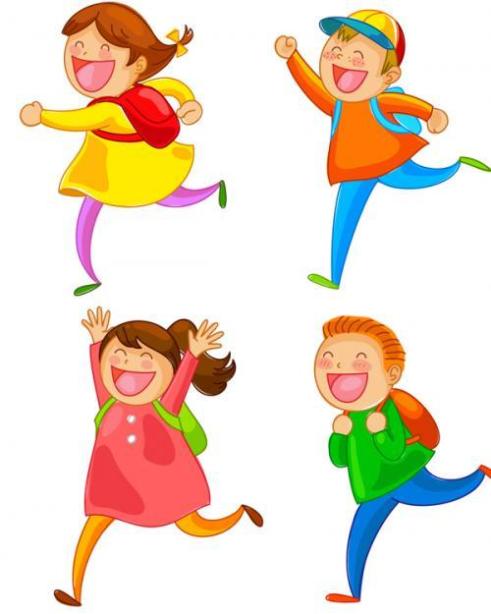 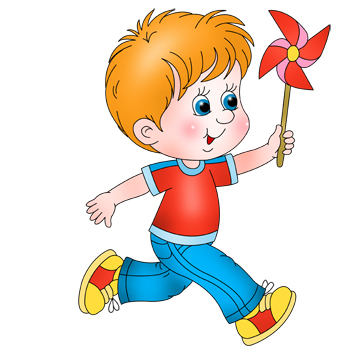 Идёт - идут
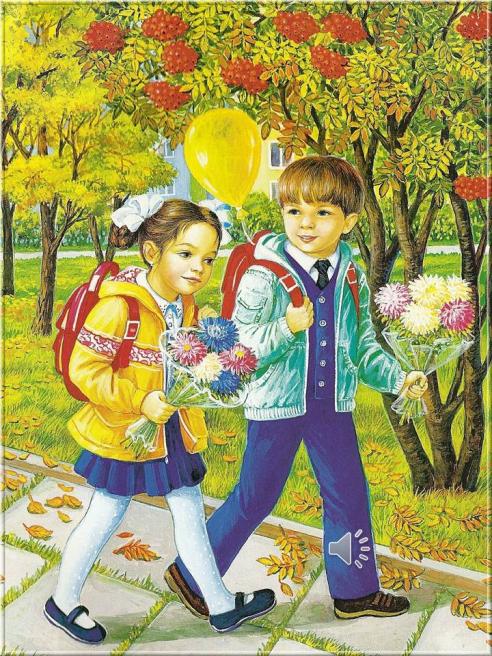 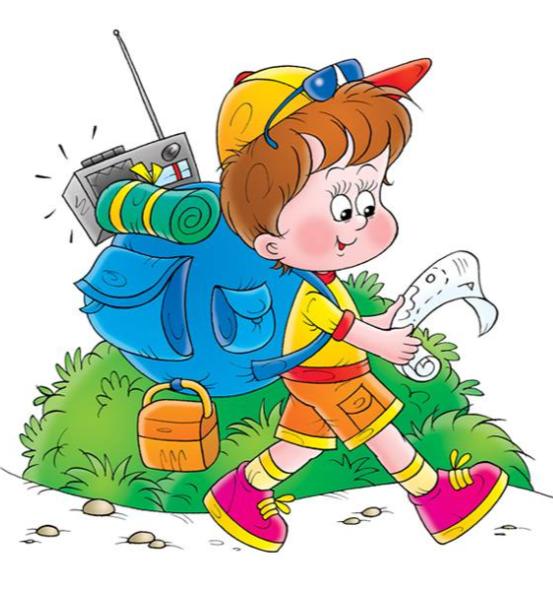 Сидит - сидят
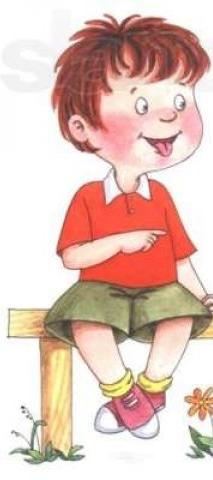 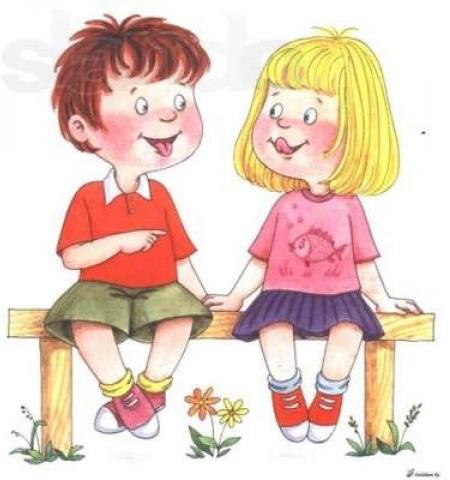 Стоит - стоят
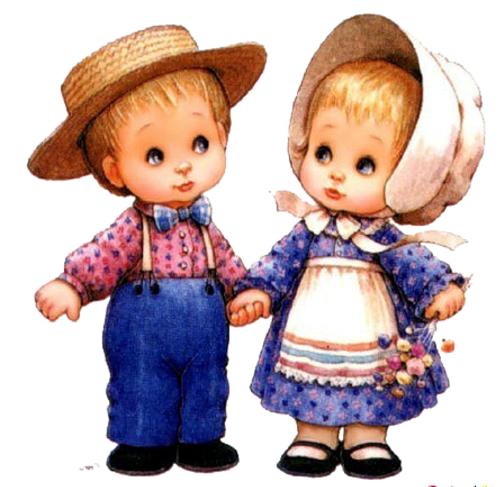 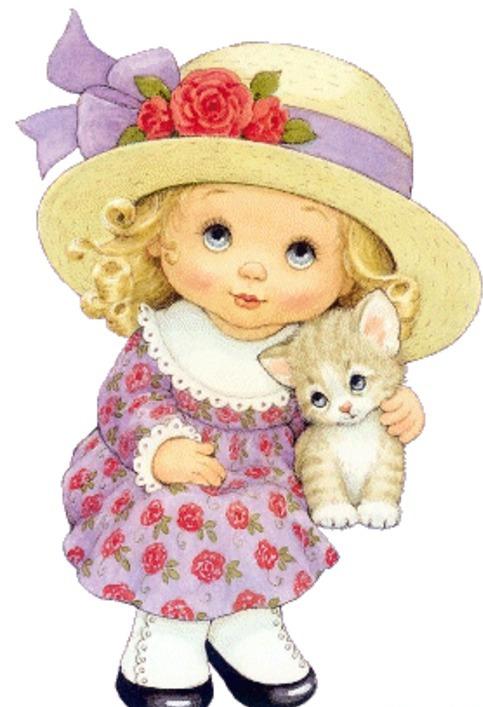 Везёт - везут
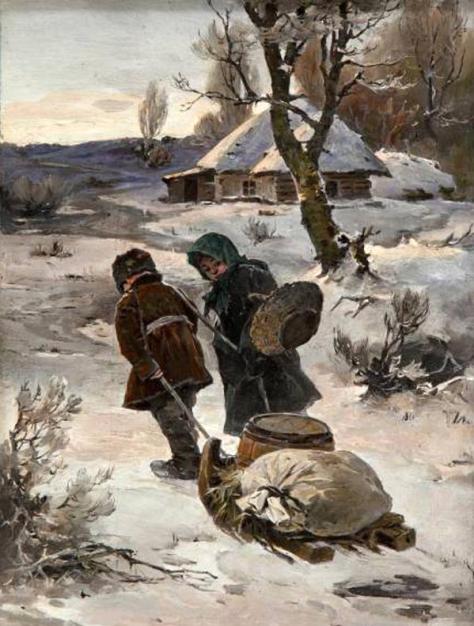 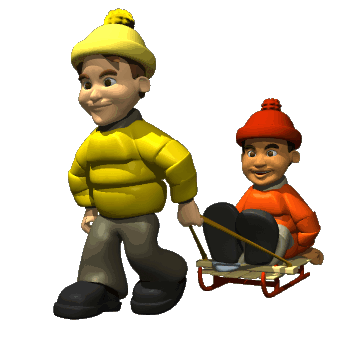 Лежит - лежат
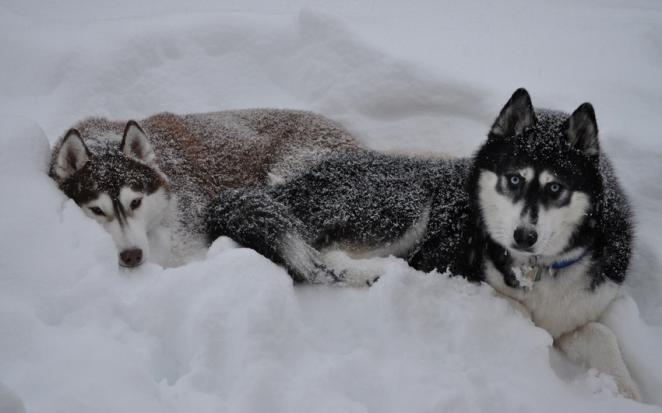 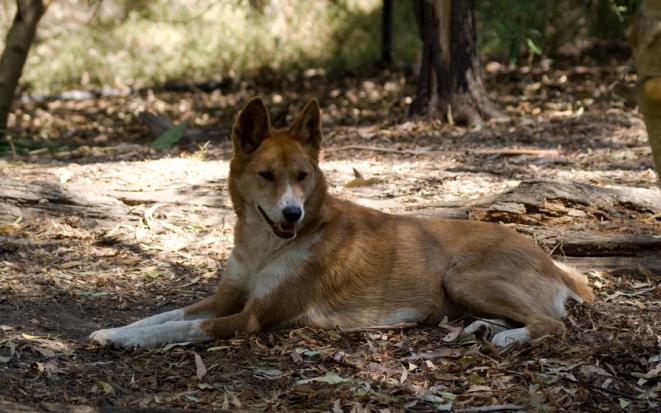 Летит - летят
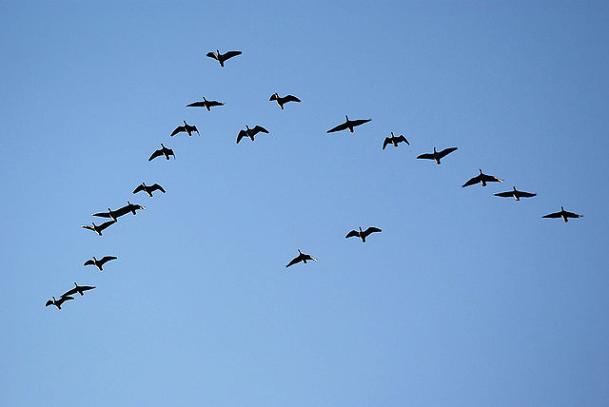 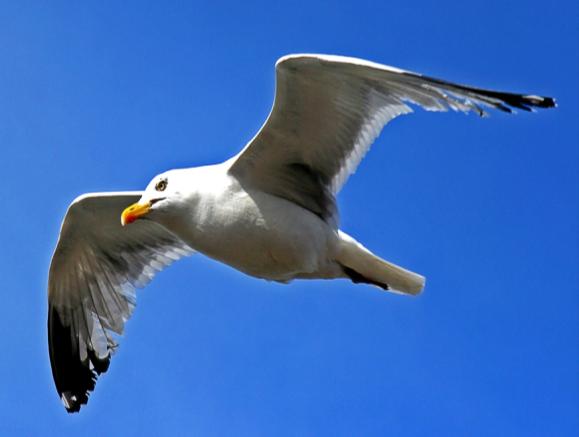 Едет - едут
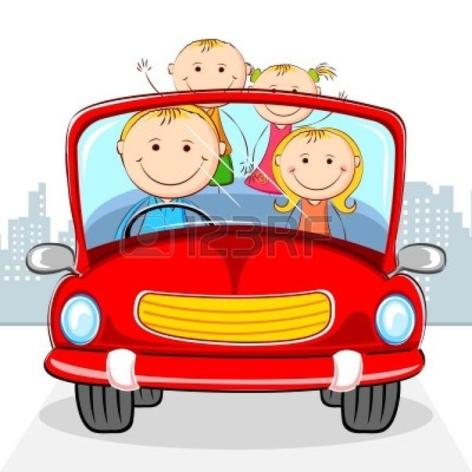 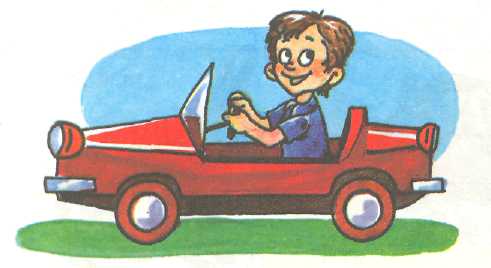 Несёт - несут
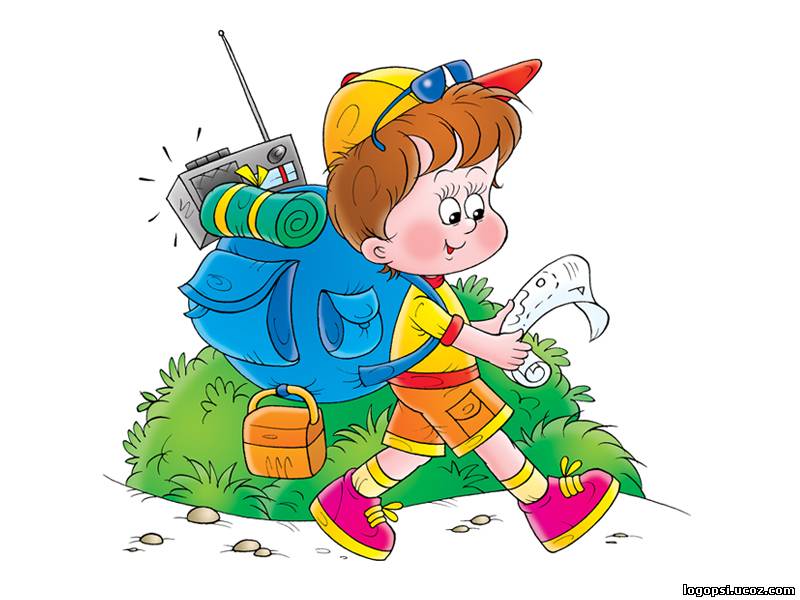 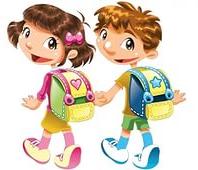 МОЛОДЕЦ!!!